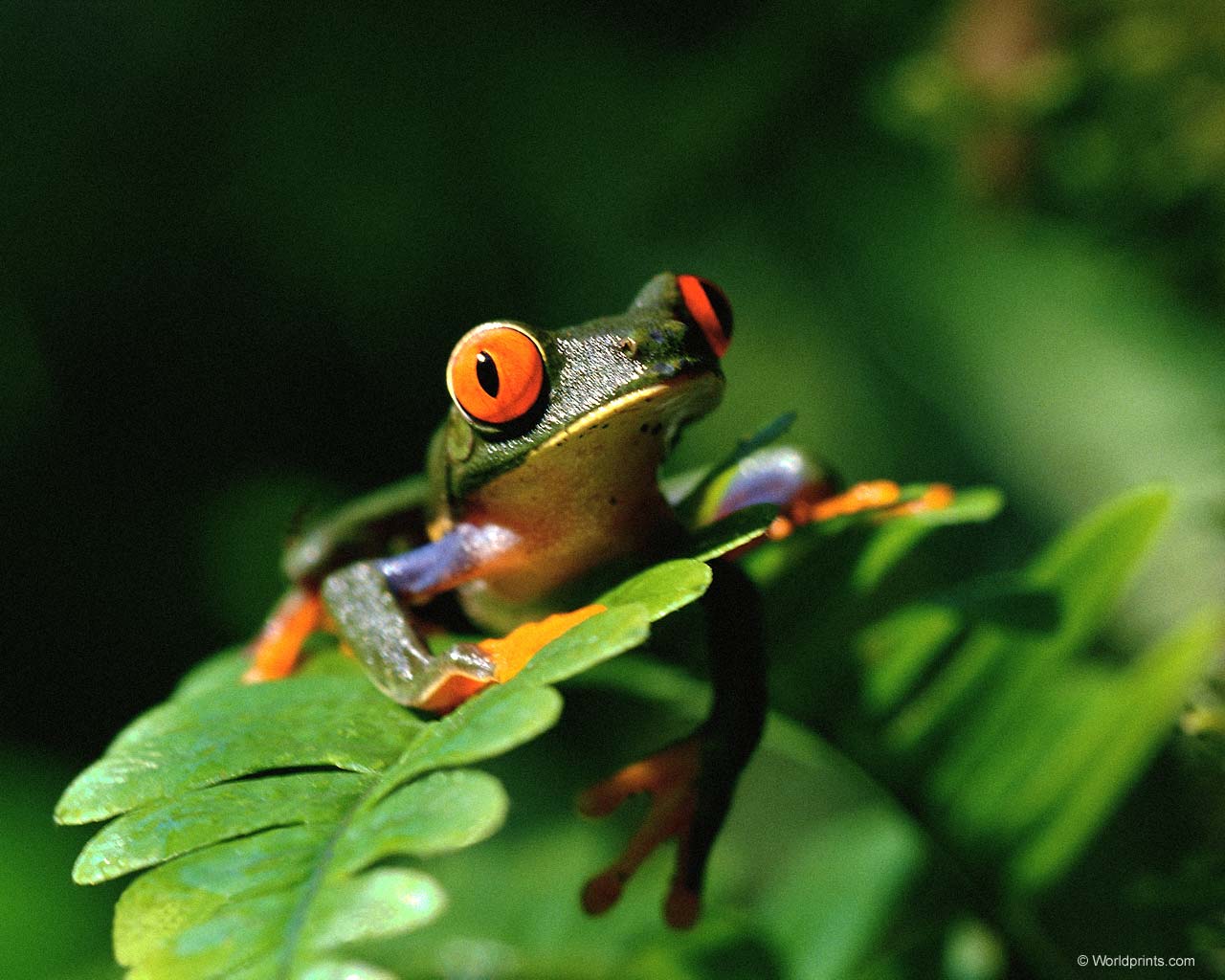 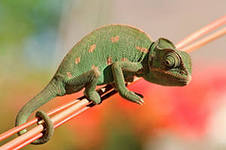 Викторина по теме
 «Земноводные и Пресмыкающиеся»
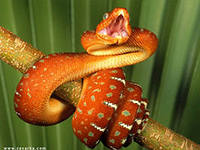 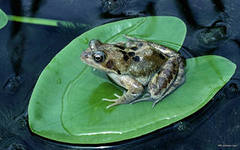 © Чекулаева Валентина Ивановна
Викторина создана по образцу телепередачи «Своя игра»
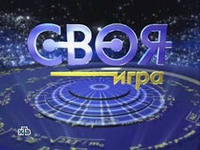 Выберите вопрос из 
любой категории
Спасибо за участие в игре!
Один из памятников лягушке сооружен в Парижском университете в Сорбонне, второй - воздвигнут в Бостоне.
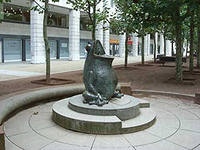 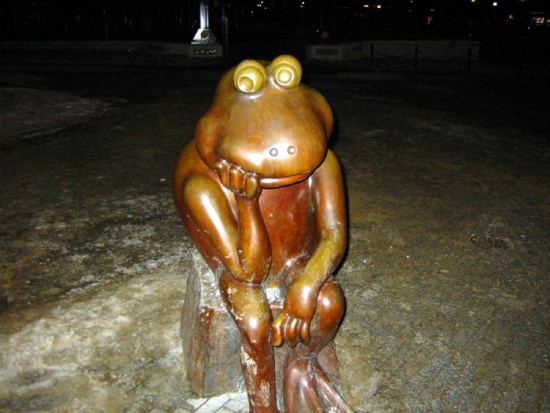 Париж
Бостон
вернуться к вопросу
Название связано с поведением  самца. Оплодотворенные и сцепленные в виде длинной нити икринки, самец наматывает на свои бедра и носит, сохраняя их до того момента, когда молодь будет готова появиться на свет.
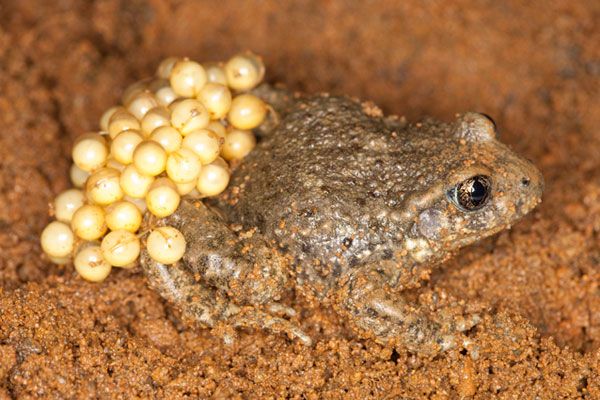 вернуться к вопросу
Хамелеон способен изменять окраску тела.
 Как это ему удается?
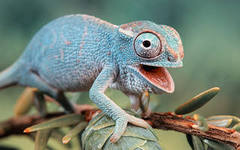 ответ
На Юго-западе Европы
 обитает жаба-повитуха. 
Почему ее так называют?
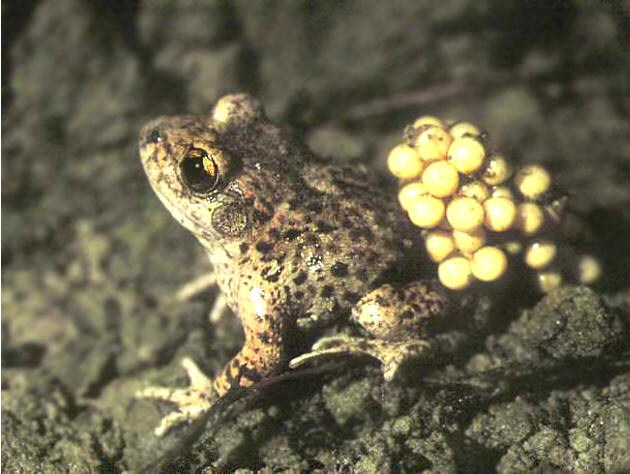 ответ
В коже хамелеона имеются клетки-хроматофоры,
 которые содержат пигменты разного цвета, 
изменяется форма клетки – изменяется расположение пигментов.
Изменение зависит от света,
 температуры и состояния нервной системы.
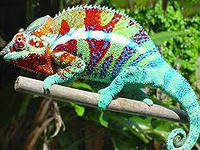 вернуться к вопросу
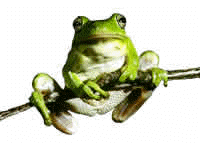 В каких городах поставлен 
памятник лягушке?
Обыкновенная, известная всем лягушка вполне заслуженно «увековечена». Это маленькое животное помогло сделать человеку много очень важных открытий. Издавна естествоиспытатели и медики проводят свои бесчисленные опыты на лягушках.
ответ
Передние конечности
 развиваются раньше.
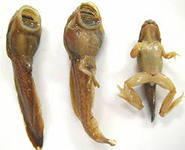 вернуться к вопросу
Передние или задние конечности раньше развиваются у головастиков?
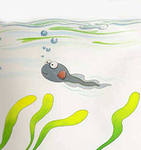 ответ
Почему лягушки не
 могут жить без воды?
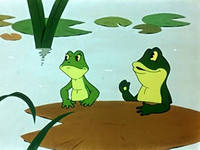 ответ
У лягушек дыхание и
 размножение связано с водой.
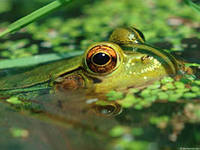 вернуться к вопросу
Какое удивительное поведение характерно для личинок амфибий, изображенных здесь?
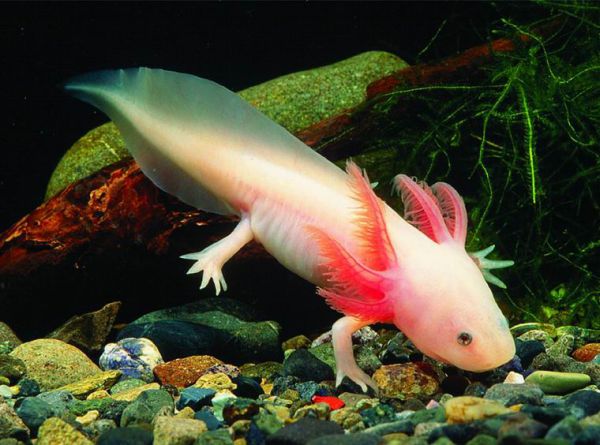 ответ
Глаза какого животного могут смотреть в разные стороны независимо друг от друга?
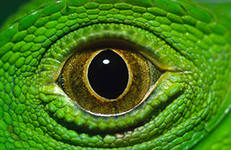 ответ
Глаза хамелеона удивительны – двигаются независимо друг от друга, поворачиваясь на 180 градусов по горизонтали и 90 по вертикали. Животное может одновременно смотреть и вперед, и назад.
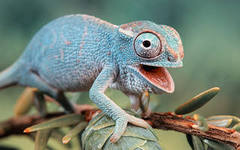 вернуться к вопросу
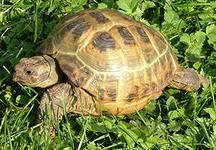 Как можно определить
 возраст черепахи?
ответ
Какая змея украшает эмблему медицины?
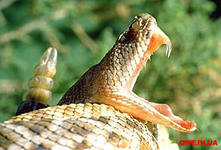 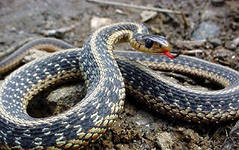 ответ
Эскулапова змея
водится в Южной Европе. Эта змея была изображена на жезле древнегреческого бога врачевания – Эскулапа.
 Змея, согласно легенде, помогла ему найти чудесное лекарственное растение.
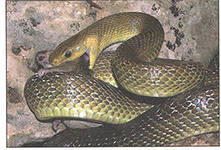 вернуться к вопросу
Почему змеи могут питаться крупной добычей, заглатывая ее целиком?
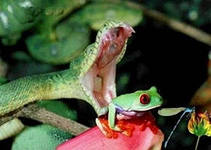 ответ
Все змеи заглатывают свою добычу целиком. Кости челюстей у змей соединены растяжимыми связками и подвижны, а зубы загнуты назад. Змея как бы натягивает свою голову на добычу, постепенно заглатывая. Так же у змей нет замкнутой грудной клетки, пища свободно передвигается по телу.
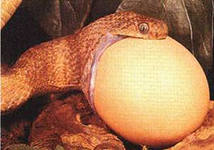 вернуться к вопросу
Давно стало нарицательным выражение "крокодиловы слезы". Старые легенды рассказывают, что крокодил льет горькие слезы, оплакивая несчастную жертву, им же самим проглоченную. 
Так ли это?
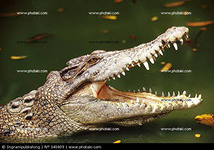 ответ
Крокодилы и в самом деле проливают обильные слезы. Но не из жалости, конечно, от избытка не чувств, а солей. Почки пресмыкающихся животных - несовершенный инструмент. Поэтому для удаления из организма избытка солей у рептилий развились особые железы, которые помогают почкам.
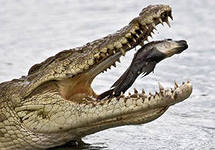 вернуться к вопросу
Лягушка-голиаф -  самая крупная
 из ныне существующих бесхвостых амфибий. Отдельные особи этого вида весят 3,5 кг, длина тела около 30 сантиметров. Обитает в юго-западном Камеруне и Экваториальной Гвинее.
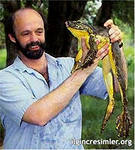 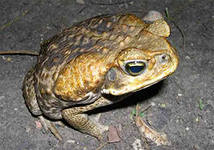 вернуться к вопросу
Какая самая крупная
 из ныне существующих лягушек?
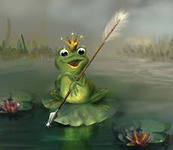 ответ
Возраст черепахи можно определить
по числу полос на роговых пластинках
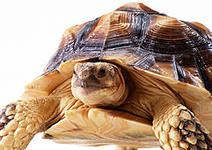 вернуться к вопросу
Назовите отделы
 головного мозга 
Амфибий?
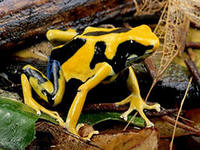 ответ
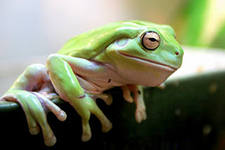 Отделы головного мозга Амфибий:
передний,
промежуточный,
средний,
мозжечок,
продолговатый мозг.
вернуться к вопросу
Сколько камер имеет сердце Амфибий?
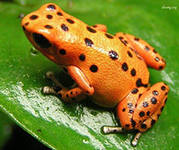 ответ
Три камеры: 
два предсердия и 
один желудочек.
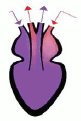 вернуться к вопросу
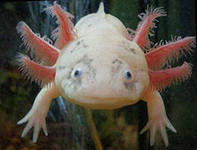 Аксолотль – личинка амбистом, способная размножаться. Такое явление называется неотения.
вернуться к вопросу
Это – кожистая черепаха, она обитательница морских глубин, живет во всех морях и океанах, кроме Северных. Вес одной из этих представительниц живого мира, найденных человеком, был около тонны - 916 килограммов.
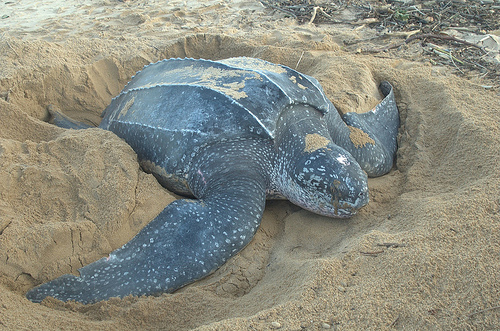 вернуться к вопросу
Какие лягушки обладают
 самым сильным ядом на Земле?
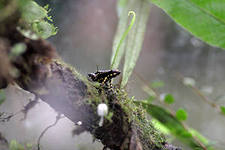 ответ
Лягушка-древолаз - это маленькая, ярко окрашенная лягушка не превосходит 5 см в длину. Но в ее железах содержится самый сильнодействующий из известных на сегодняшний день ядов – батрахотоксин, который вызывает аритмию сердца, ведущую к его остановке. Обитают в Центральной Америке и в Южной Африке.
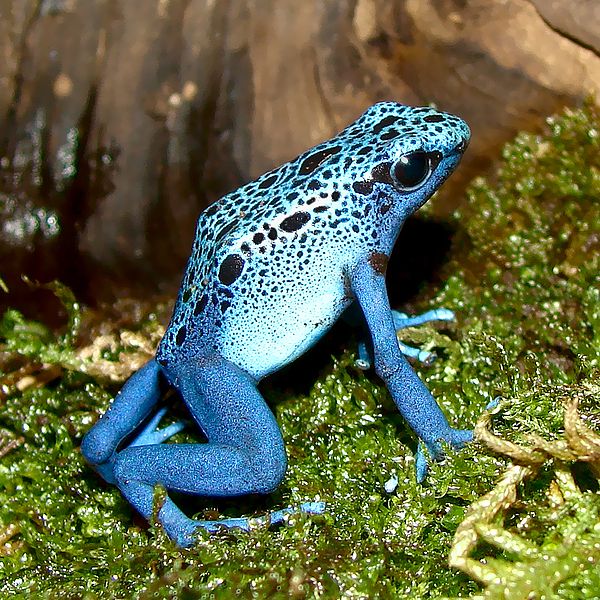 вернуться к вопросу
Где обитает самая крупная ящерица?
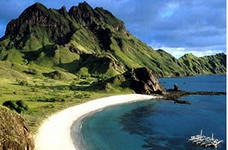 ответ
Комодский варан самая крупная ящерица из существующих ныне.
название варана от острова Комодо в Индонезии, на котором он обитает. Самая большая дикая особь, для которой есть достоверные данные, имела длину 3,13 м и весила 166 кг. Длина хвоста составляет около половины общей длины тела.
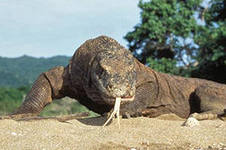 вернуться к вопросу
Веки срослись и преобразовались в прозрачную оболочку, защищающую от песка и пыли.
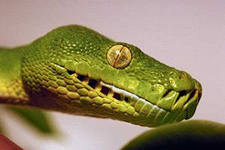 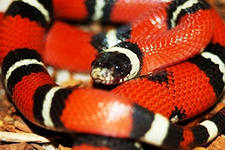 вернуться к вопросу
Назовите самое 
древнее пресмыкающееся
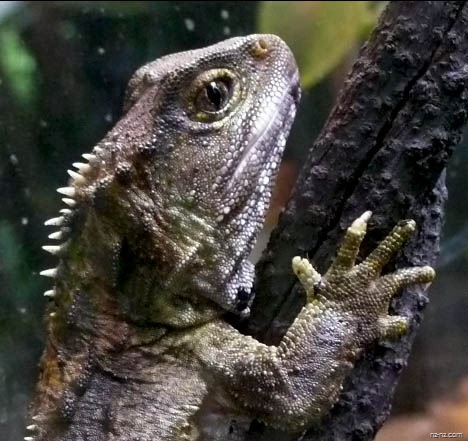 ответ
Чем объясняется пристальный
 немигающий взгляд змеи?
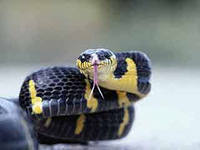 ответ
Какая черепаха самая крупная на планете?
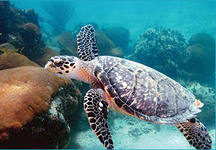 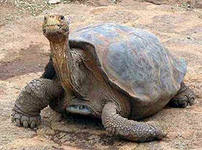 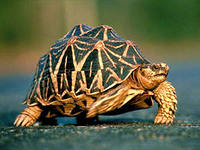 ответ
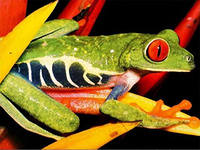 От каких животных произошли Амфибии?
ответ
Гатте́рия, или туата́ра (лат. Sphenodon punctatus) — вид пресмыкающихся из отряда клювоголовых, одна из древнейших рептилий в мире. Этому виду около 225 млн. лет.
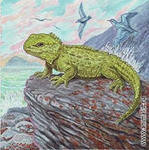 вернуться к вопросу
Амфибии произошли от Кистеперых рыб
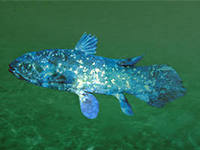 вернуться к вопросу
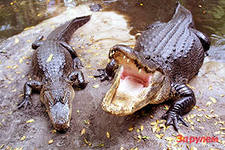 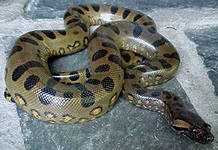 аллигатор
анаконда
саламандра
черепаха
удав
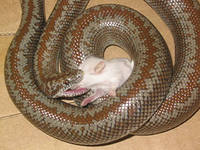 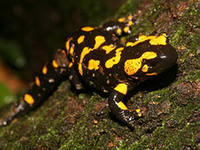 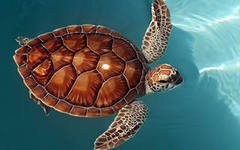 ответ
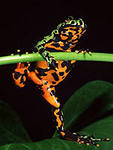 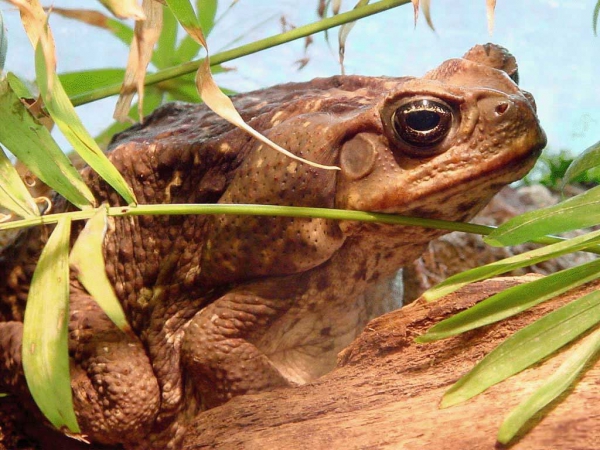 жерлянка жаба
саламандра
хамелеон
тритон
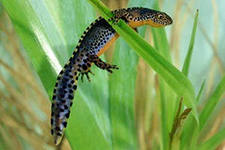 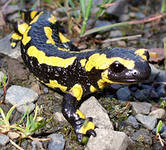 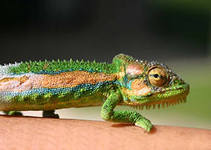 ответ
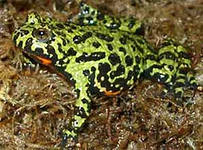 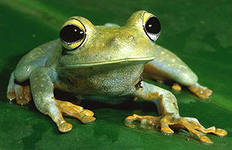 жерлянка квакша лягушка жаба тритон
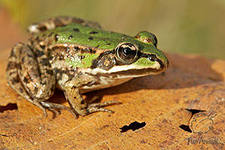 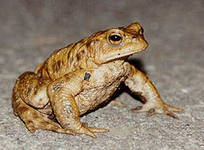 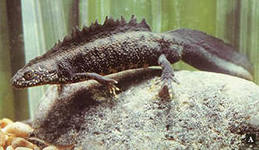 ответ
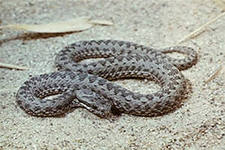 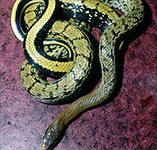 гадюка
уж веретеница 
кобра
полоз
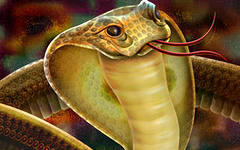 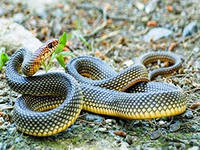 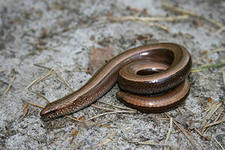 ответ
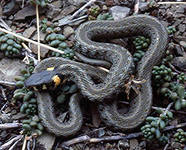 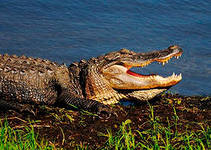 уж
аллигатор
ящерица
квакша
варан
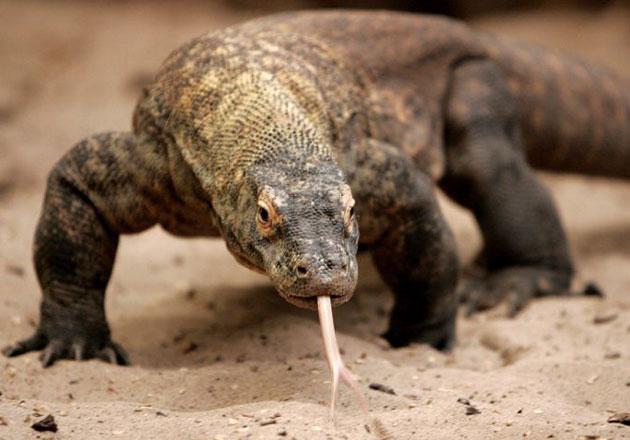 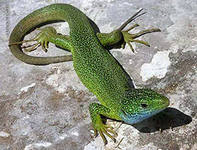 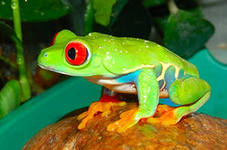 ответ
Тритон – хвостатое земноводное,
 а остальные бесхвостые.
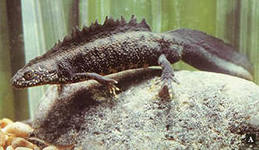 вернуться к вопросу
Саламандра – земноводное, 
а остальные рептилии.
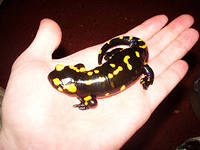 вернуться к вопросу
Квакша – это амфибия,
 а остальные рептилии.
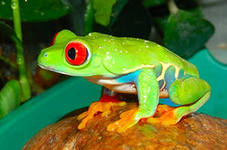 вернуться к вопросу
Хамелеон – рептилия,
 а остальные земноводные.
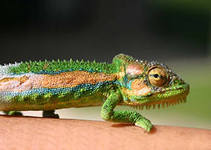 вернуться к вопросу
Веретеница – безногая ящерица, а остальные змеи.
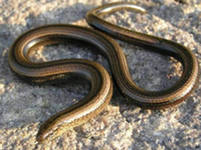 вернуться к вопросу
Спасибо за участие в игре!
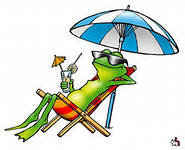 на главную
вернуться к вопросу